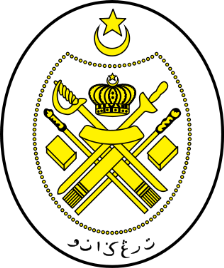 Jabatan Hal Ehwal Agama
Terengganu
KHUTBAH MULTIMEDIA Siri : 09 / 2022
“ ISLAM DAN KEBERSIHAN ;
 APAKAH PERANAN KITA? ”
01 Syaaban 1443 bersamaan  04 Mac 2022
http://e-khutbah.terengganu.gov.my
Pujian Kepada Allah S.W.T.
الْحَمْدُ لِلَّهِ
Segala puji-pujian hanya bagi Allah S.W.T.
Syahadah
وَأَشْهَدُ أَنْ لا إِلَهَ إِلا الله وَحْدَهُ لا شَرِيْكَ لَه، وَأَشْهَدُ أَنَّ مُحَمَّدًا عَبْدُهُ وَرَسُوْلُهُ
Dan aku bersaksi  bahawa sesungguhnya tiada tuhan melainkan Allah yang Maha Esa tiada sekutu baginya

Dan juga aku bersaksi bahawa junjungan kami Nabi Muhammad SAW hamba-Nya dan rasul-Nya
Selawat Ke Atas Nabi Muhammad S.A.W
اللَّهُمَّ صَلِّ وَسَلِّمْ وَبَارِكْ عَلَى عَبْدِكَ وَرَسُوْلِكَ مُحَمَّدٍ 
وَعَلَى أَلِهِ وَأَصْحَابِهِ الطَّيِّبِيْنَ الطَّاهِرِيْنَ
Ya Allah, cucurilah rahmat, kesejahteraan dan keberkatan ke atas hamba Mu dan Rasul Mu Nabi Muhammad SAW dan ke atas keluarganya dan sahabatnya yang baik lagi bersih suci
Pesanan Takwa
اتَّقُوا اللهَ وَأَطِيْعُوهُ 
لَعَلَّكُمْ تُفْلِحُوْنَ
Bertakwa dan patuhlah kepada perintah Allah.
Semoga saudara-saudara semua mendapat kejayaan hidup dunia dan akhirat
Tajuk Khutbah Hari Ini :
18 Februari 2022 Bersamaan  16 Rejab 1443
“Islam dan kebersihan ; Apakah peranan kita?”
Islam dan kebersihan 
tidak dapat dipisahkan
Kebersihan sebagai salah satu ciri utamanya
ISLAM
Orang-orang Islam diperintah menjaga kebersihan
Pra-Syarat mengerjakan solat
Suci daripada najis dan hadas
Perintah berwudhu’, sebagai proses membersihkan diri sebelum mengadap Allah, begitu terperinci gesaannya
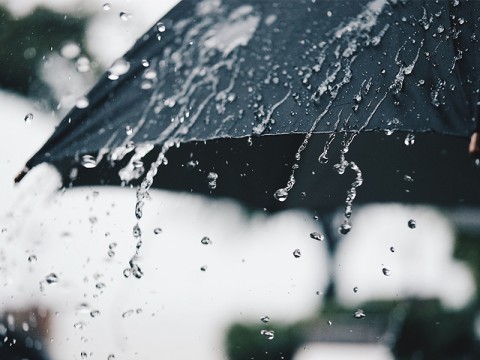 Allah menyediakan bahan bersuci
AIR HUJAN
Kebersihan itu sebahagian  daripada Iman
Yang Membawa Maksud
Iman seseorang tidak sempurna tanpa mengamalkan kebersihan
Sabda Rasulullah SAW
الطُّهُورُ شَطْرُ الْإِيماَنِ
Maksudnya : Kebersihan itu sebahagian daripada Iman
Hadis Riwayat Muslim
Kebersihan masjid & jalanraya
Sabda Rasulullah SAW yang bermaksud
“Rasulullah SAW memerintahkan  pembinaan masjid-masjid di kawasan-kawasan penempatan dan mengarahkan supaya dibersih dan diwangikannya.”
Hadis Riwayat Abu Daud
Sabda Rasulullah SAW yang bermaksud
“…dan kamu menyingkirkan perkara-perkara yang boleh menyusahkan pengguna jalan merupakan sedekah yang diberi pahala”.
Hadis Riwayat Bukhori & Muslim
Kebersihan dalam konteks Islam merangkumi zahir dan batin, jasmani dan rohani
Apakah sikap dan peranan kita sebagai umat Islam terhadap amalan kebersihan ini?
Apakah budaya hidup kita selari dengan hakikat bahawa Islam itu agama kebersihan?
Kebersihan dalam konteks Islam merangkumi zahir dan batin, jasmani dan rohani
Di lihat dari satu sudut, kita sebagai warga Islam di negeri bergelar Darul Iman ini, perlu menyedari tentang tuntutan Islam terhadap kebersihan. Hal ini boleh di buktikan; seperti melalui tahap kebersihan di kebanyakan halaman rumah, kawasan kediaman dan perkampungan. Yang paling ketara ialah; keseluruhan masjid-masjid perlu memberi keutamaan kepada kebersihannya dan menyediakan peruntukan khas bagi memastikan kebersihan dan keceriaannya terjaga
Kebersihan dalam konteks Islam merangkumi zahir dan batin, jasmani dan rohani
Sementara itu kebersihan di tempat-tempat awam seperti di pasar-pasar, di pantai-pantai peranginan dan kawasan-kawasan rekreasi perlu dipertingkatkan terutama di lokasi-lakasi yang tiada pekerja pembersihan. Di sinilah individu, orang ramai malah pertubuhan-pertubahan bukan kerajaan (NGO) berperanan membantu memastikan kebersihan yang terbaik dan memberi keselesaan kepada para pengunjung
Kebersihan dalam konteks Islam merangkumi zahir dan batin, jasmani dan rohani
Orang awam janganlah hanya meletakkan tanggungjawab memelihara kebersihan kepada pihak tertentu semata-mata. Malah, setiap orang daripada kita perlu memastikan bahawa unsur-unsur yang boleh menyebabkan kekotoran bukan datang daripada kita atau orang bersama kita seperti anak-anak. Sebaliknya kita sendiri sewajarnya berusaha menyingkirkan kekotoran atau perkara yang boleh membahayakan
Kebersihan dalam konteks Islam merangkumi zahir dan batin, jasmani dan rohani
Selain daripada tempat-tempat awam yang perlu dipastikan kebersihan yang maksima, sungai-sungai tempat mengalirnya air bersih, sumber kehidupan kita perlu diberi perhatian supaya tahap kebersihannya dipertingkatkan. Bersama-samalah kita  berkongsi tanggungjawab dengan pihak Jabatan Pengairan dan Saliran, iaitu dengan memastikan bahan-bahan terbuang tidak dicampak atau dialirkan ke dalam sungai dengan sewenang-wenangnya. Ingatlah sungai adalah anugerah Allah yang perlu dipelihara dan menjadi sumber kehidupan untuk semua, termasuklah hidupan di dalamnya
Membudaya dan meningkatkan amalan kebersihan dalam kehidupan
Pertama
Berusaha meningkatkan iman kita dengan mengamalkan budaya bersih dan suci
Kedua
Menjadikan kebersihan sebagai Sunnah dan amalan soleh
Membudaya dan meningkatkan amalan kebersihan dalam kehidupan
Ketiga
Setiap orang perlu bertanggungjawab menjadikan persekitaran yang bersih, tanpa menyerah kepada pihak bertanggungjawab semata-mata
Keempat
Menjadikan kebersihan sebagai satu sumbangan kepada masyarakat
Membudaya dan meningkatkan amalan kebersihan dalam kehidupan
Kelima
Sifat pengotor  boleh mendatangkan kemudaratan kepada  diri dan orang lain, justeru ia perlu dijauhi
Sabda Rasulullah SAW :
لَا ضَرَرَ وَلَا ضِرَارَ
Maksudnya : Tiada kemudaratan dan tidak boleh membuat hal yang memudaratkan
Hadis Riwayat Ibnu Majah
بَارَكَ اللهُ لِي وَلَكُمْ فِي الْقُرْآنِ الْعَظِيْمِ.
 وَنَفَعَنِي وَاِيِّاكُمْ بِمَا فِيْهِ مِنَ الآيَاتِ وَالذِّكْرِ الْحَكِيْمِ.
وَتَقَبَّلَ الله مِنِّي وَمِنْكُمْ تِلاوَتَهُ اِنَّهُ هُوَ السَّمِيْعُ الْعَلِيْمُ.
أقُوْلُ قَوْلِي هَذا وَأَسْتَغْفِرُ اللهَ الْعَظِيْمَ لِيْ وَلَكُمْ
 وَلِسَائِرِ الْمُسْلِمِيْنَ وَالْمُسْلِمَاتِ وَالْمُؤْمِنِيْنَ وَالْمُؤْمِنَاتِ
 فَاسْتَغْفِرُوْهُ إنَّهُ هُوَ الْغَفُوْرُ الرَّحِيْمُ.
Doa Antara Dua Khutbah
آمِينَ ، يَا مُوَفِّقَ الطَّائِعِينَ
وَفِّقنَا لِطَاعَتِكَ أَجمَعِينَ
وَتُب عَلَينَا وَعَلَى المُسلِمِينَ
وَاغفِر ذَنبَ مَن يَقُولُ: «أَستَغفِرُ اللهَ» العَظِيمَ
وَنَستَغفِرُ اللهَ
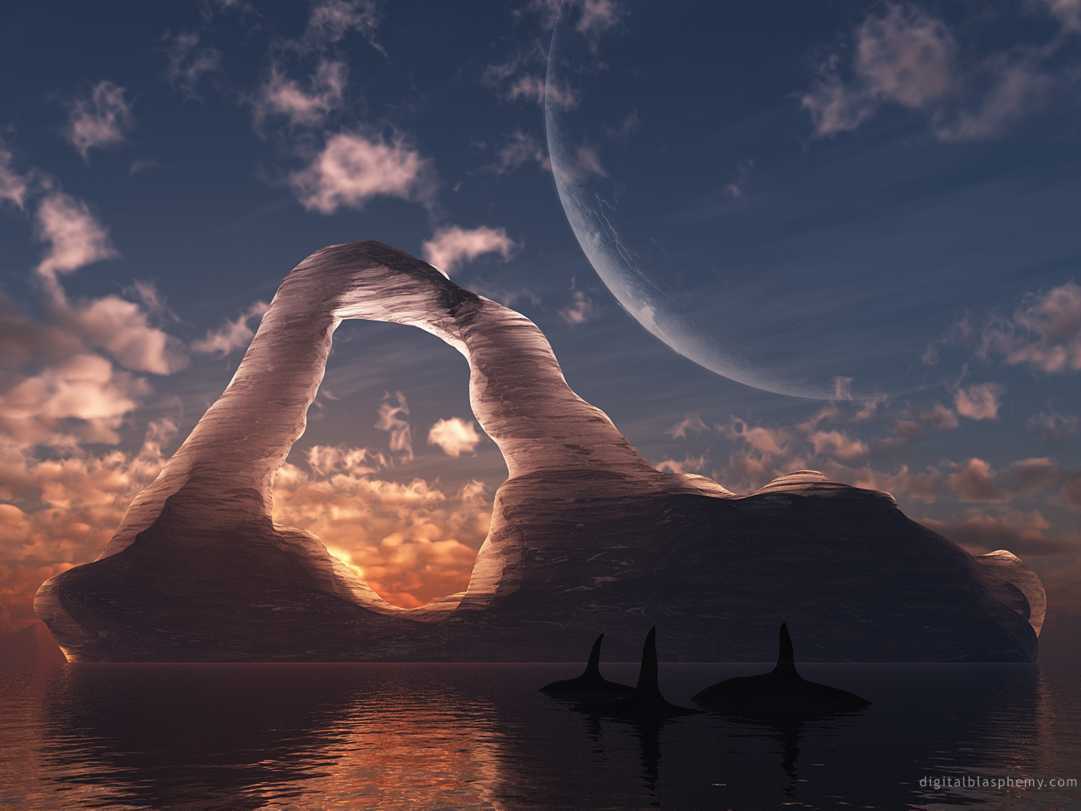 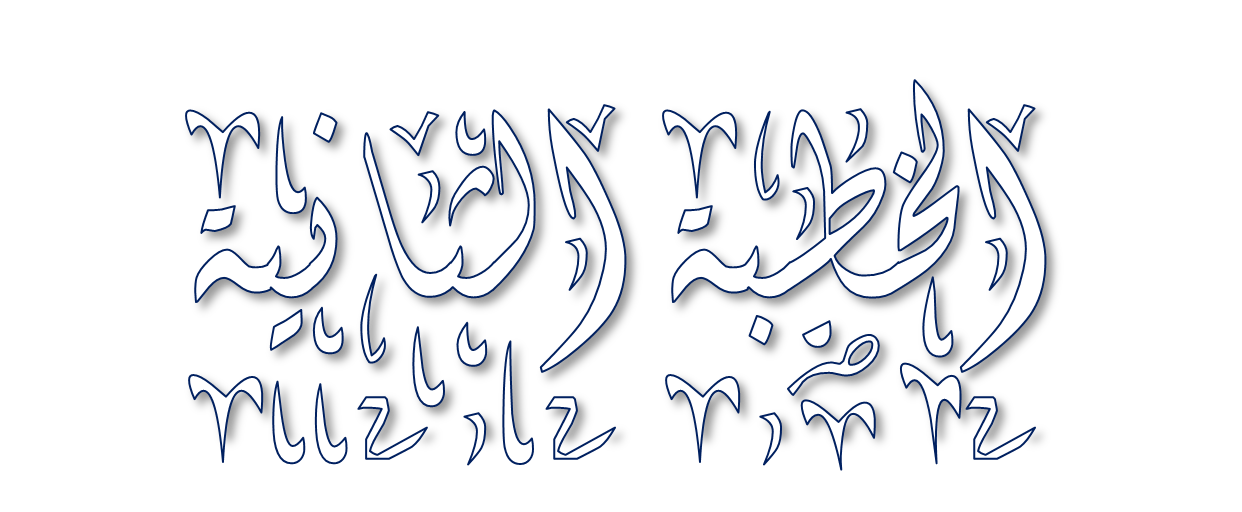 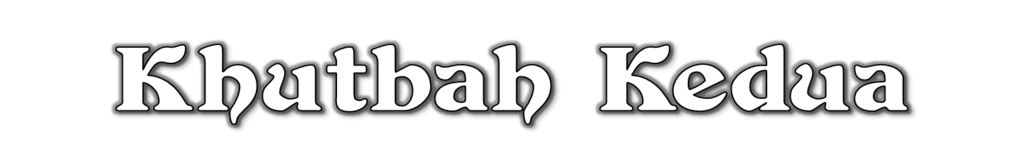 Pujian Kepada Allah S.W.T.
الْحَمْدُ لِلَّهِ
Segala puji-pujian hanya 
bagi Allah S.W.T.
Syahadah
وَأَشْهَدُ أَن لآ إِلَهَ إِلاَّ اللهُ وَحْدَهُ لاَ شَرِيْكَ لَهُ، وَأَشْهَدُ أَنَّ سَيِّدَنَا مُحَمَّدًا عَبْدُهُ وَرَسُوْلُهُ.
Dan aku bersaksi  bahawa sesungguhnya tiada tuhan melainkan Allah, Yang Maha Esa, tiada sekutu bagi-Nya, dan juga aku bersaksi bahawa junjungan kami (Nabi) Muhammad (S.A.W) hamba-Nya dan rasul-Nya.
Selawat Ke Atas 
Nabi Muhammad S.A.W
اللَّهُمَّ صَلِّ وَسَلِّمْ وَبَارِكْ عَلَى سَيِّدِنَا مُحَمَّدٍ، وَعَلَى آلِهِ وَأَصْحَابِهِ أَجْمَعِيْنَ
Ya Allah, cucurilah rahmat, kesejahteraan dan keberkatan ke atas junjungan kami (Nabi) Muhammad (S.A.W) dan ke atas keluarganya dan sekalian para sahabatnya.
Seruan Takwa
اتَّقُوا اللَّهَ فَقَدْ فَازَ الْمُتَّقُوْنَ
Bertakwalah kepada Allah dengan sebenar-benarnya, sesungguhnya berjayalah orang-orang yang bertaqwa.
Seruan
Memperbanyakkan ucapan selawat dan salam kepada Rasulullah SAW
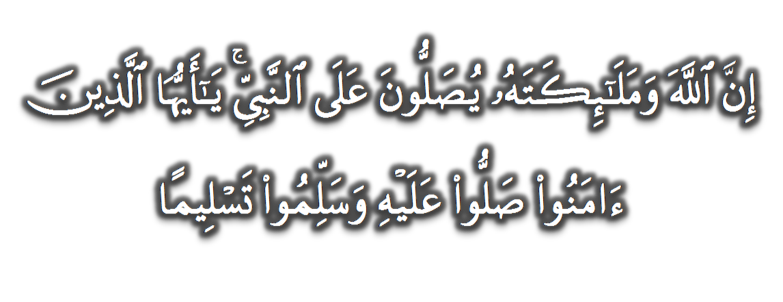 (Surah Al-Ahzab : Ayat 56)
“Sesungguhnya Allah Taala Dan Para MalaikatNya Sentiasa Berselawat Ke Atas Nabi (Muhammad).
Wahai Orang-orang Beriman! Berselawatlah Kamu 
Ke Atasnya Serta Ucapkanlah Salam Sejahtera Dengan Penghormatan Ke Atasnya Dengan Sepenuhnya”.
Selawat
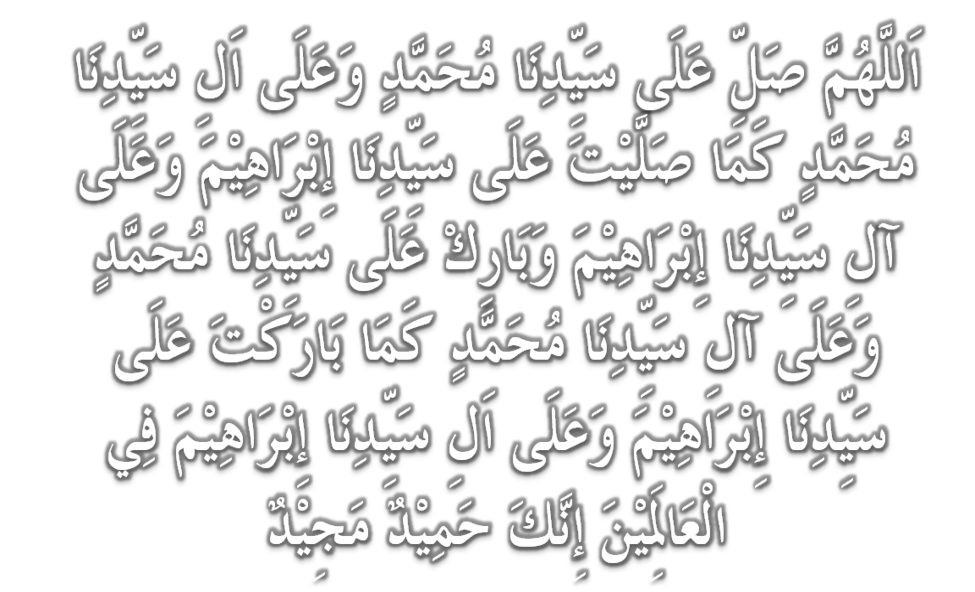 DOA
اللَّهُمَّ اغْفِرْ لِلْمُؤْمِنِيْنَ وَالْمُؤْمِنَاتِ، وَالمُسْلِمِيْنَ وَالْمُسْلِمَاتِ الأَحْيَاءِ مِنْهُمْ وَالأَمْوَات، 
إِنَّكَ سَمِيْعٌ قَرِيْبٌ مُجِيْبُ الدَّعَوَات.
اللَّهُمَّ ادْفَعْ عَنَّا الْبَلاءَ وَالْوَبَاءَ وَالْفَحْشَاءَ
 مَا لا يَصْرِفُهُ غَيْرُكَ
DOA
اللَّهُمَّ إِنَّا نَعُوذُ بِكَ مِنَ البَرَصِ وَالْجُنُونِ وَالْجُذَامِ وَمِن سَيِّئِ الأَسْقَامِ. 

اللَّهُمَّ اشْفِ مَرْضَانَا وَارْحَمْ مَّوْتَانَا، وَالْطُفْ بِنَا فِيمَا نَزَلَ بِنَا
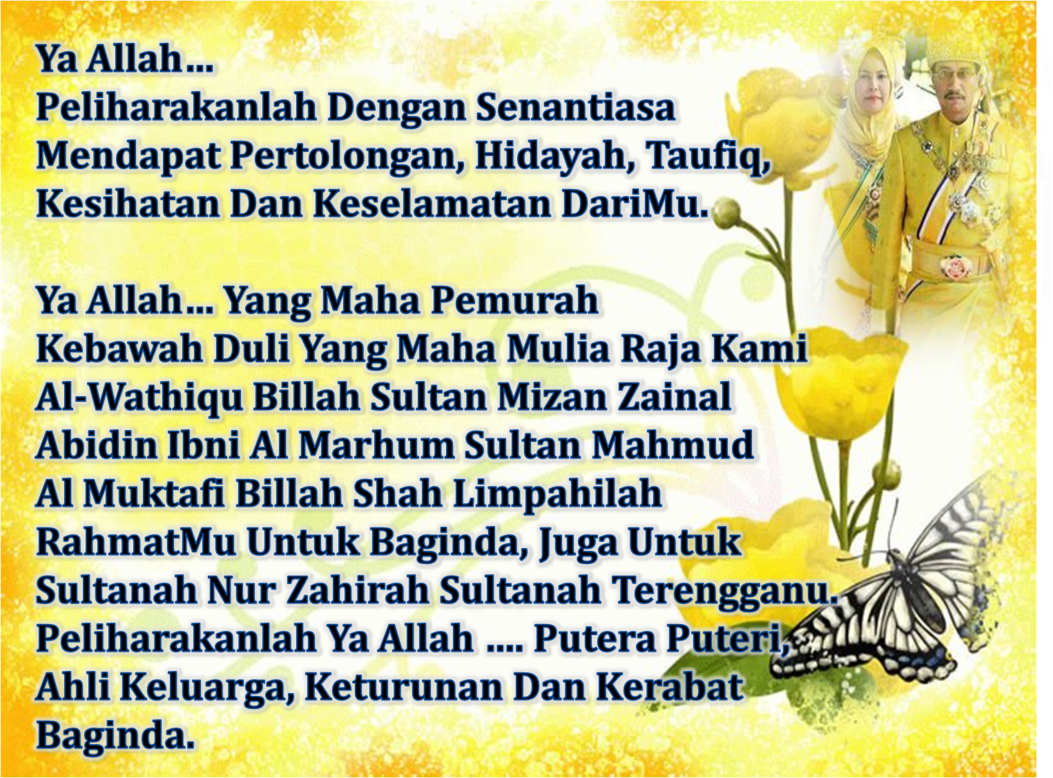 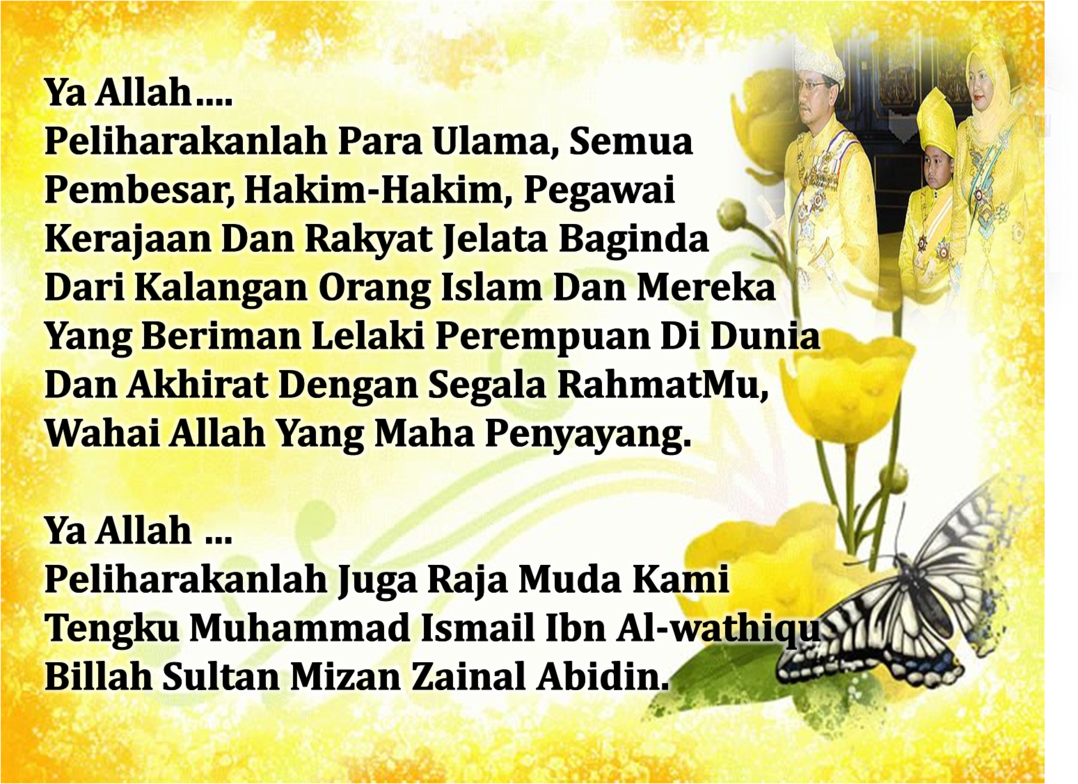 DOA …
Ya Allah, pertautkanlah hati kami, perbaikilah hubungan sesama kami, tunjukkan kami jalan-jalan kesejahteraan, selamatkan kami daripada kesesatan, bimbinglah kami menuju kepada kebenaran, jauhkan kami daripada segala keburukan dan kejahatan yang zahir mahupun tersembunyi.

Ya Allah, perkayakan kami dengan ilmu pengetahuan, perelokkan kami dengan budi pekerti, muliakan kami dengan ketakwaan, dan hiasilah kami dengan kesihatan yang baik.

Ya Allah, berkati dan rahmatilah kehidupan, keluarga dan keturunan kami. Terimalah taubat kami, sesungguhnya Engkau yang Maha Penerima taubat lagi Maha Penyayang. Jadikanlah kami orang-orang yang bersyukur akan nikmat-Mu, penyanjung nikmat-Mu, penerima kurniaan nikmat-Mu, dan sempurnakanlah nikmat-Mu kepada kami.
DOA PENUTUP…
رَبَّنَا آتِنَا فِي الدُّنْيَا حَسَنَةً وَفِي الآخِرَةِ حَسَنَةً 
 وَقِنَا عَذَابَ النَّارِ.
Kurniakanlah Kepada Kami Kebaikan Di Dunia Dan Kebaikan Di Akhirat Serta Hindarilah Kami Dari Seksaan Neraka


 وَصَلَّى اللهُ عَلىَ سَيِّدِنَا مُحَمَّدٍ وَعَلىَ آلِهِ وَصَحْبِهِ وَسَلَّمْ.
 وَالْحَمْدُ للهِ رَبِّ الْعَالَمِيْنَ.
عِبَادَ اللهِ!

اُذْكُرُوْا اللهَ الْعَظِيْمَ يَذْكُرْكُمْ، 

وَاشْكُرُوْهُ عَلَى نِعَمِهِ يَزِدْكُمْ،


وَلَذِكْرُ اللهِ أَكْبَرُ، وَاللهُ يَعْلَمُ مَا تَصْنَعُوْنَ
قُوْمُوْا إِلَى صَلاتِكُمْ،

 يَرْحَمْكُمُ الله.